How allocative value can identify the most effective ways for ICSs to use their resources
The role of health, wellbeing and the wider determinants of health and the risks over medicalisation of PHM
The challenges of system working and creating a common language for change
The critical role of finance
Andi Orlowski 
Director of the Health Economics Unit
Senior Population Health Analytics Advisor – NHS England (Data and Analytics Directorate)
From focussing on illness to promoting health
4
[Speaker Notes: Medical care accounts for only 20 per cent of modifiable contributors to population health.4 These social determinants of health (SDH) ‒ the conditions in which people are born, grow, live, work and age ‒ also contribute. Individual health behaviours contribute around 30 per cent of modifiable factors, socioeconomic factors roughly 40 per cent, and physical environment around 10 per cent. 
Hood CM, Gennuso KP, Swain GR, Catlin BB. County health rankings: relationships between determinant factors and health outcomes. Am J Prev Med 2016; 50: 129‒135. https://doi.org/10.1016/j.amepre.2015.08.024.]
PHM - from focusing on illness to promoting health
5
Wider determinants
1 in 5 dwellings doesn’t meet decent standards in England
1 in 5 people live in poverty in the UK
Children in deprived areas are 9 times less likely to have access to green space and places to play
By the age of 30 those with the highest levels of education are expected to live 4 years longer than those with the lowest education
PHM - from focusing on illness to promoting health
6
Life expectancy
Men
Disease free life expectancy
~55 (highest deprivation) to ~70 (least deprivation) 
Life expectancy 
~74 (highest deprivation) to ~84 (least deprivation) 
Women
Disease free life expectancy
~55 (highest deprivation) to ~72 (least deprivation) 
Life expectancy 
~78 (highest deprivation) to ~86 (least deprivation)
https://www.health.org.uk/publications/reports/the-marmot-review-10-years-on?
PHM - from focusing on illness to promoting health
Although access to care is a necessary component of population health we need concerted action in
income security
education 
housing 
nutrition/food security
the environment 
These are critical in efforts to improve health among socially disadvantaged populations.
7
[Speaker Notes: https://www-healthaffairs-org.iclibezp1.cc.ic.ac.uk/doi/pdf/10.1377%2Fhlthaff.26.5.1253

https://www.milbank.org/quarterly/articles/the-medicalization-of-population-health-who-will-stay-upstream/ 

Conrad, P., 2005. The Shifting Engines of Medicalization. Journal of Health and Social Behavior 46, 3–14.. doi:10.1177/002214650504600102 

https://assets.publishing.service.gov.uk/government/uploads/system/uploads/attachment_data/file/265503/ih.pdf]
PHM - from focusing on illness to promoting health
Beware of medicalisation
Is population health management paying attention to the upstream institutional, systemic, and public policy drivers of population health problems and distributional disparities?

What is being done about the wider determinants?
8
[Speaker Notes: Before the emergence of population health management, population health was primarily focused on the social structural, systemic, and sociopolitical forces that push people into rivers of bad health according to their racial or ethnic backgrounds, their socioeconomic position, their place of residence, and other social factors. 

However, this historical upstream focus of the field is shrugged off by most population health management efforts as being outside of its purview because it is outside of the health care system and its usual partners.

https://www.milbank.org/quarterly/articles/the-medicalization-of-population-health-who-will-stay-upstream/]
9
Upstream/Macro
Greater medicalization
Proportion of effort
Proportion of effort
Downstream/Micro
Improving social and economic factors: Wakefield
Reducing homelessness
Wakefield have been working as a partnership to prevent eviction and potential homelessness
Mental health navigators take referrals from Wakefield District Housing  Debt Team, housing officers and community safety officers on problems like hoarding, poor tenancy management and anti-social behaviour. 
The team engaged with over 150 clients and the wellbeing caseworkers carried out over 400 interactions yielding a social return of £1.1 million.
[Speaker Notes: Looking at socio- economic factors – relating for 40% of modifiable health determinants a great example is Wakefield partnership

Wakefield have been working as a partnership to prevent eviction and homelessness

People affected by homelessness die, on average, around 30 years earlier than the general population – that includes who are in sheltered housing so not just those who are sleeping rough

The process works by MH navigators taking referrasl from the housing debt team and work with people to prevent homelessness

The team engaged with over 150 individuals which yilded a social return of 1.1. million]
Improving the physical environment: London
Traffic calming measures for public health benefit
Guy’s and St Thomas’ charity paid £250k to install traffic calming measures for public health benefits including tackling air pollution and obesity in Lambeth and Southwark
The Low Traffic Neighbourhoods will be focused in the areas of highest deprivation in the area
The aim is to reduce traffic and improve access for cyclists and pedestrians - including widening pavements, adding seating and roadside markings to encourage walking and cycling and removing parking spaces.
[Speaker Notes: https://www.theguardian.com/environment/2020/nov/17/london-hospital-trust-to-pay-250k-to-install-ltn-for-public-health-benefits]
Improving the physical environment: North East
Improving homes in Sunderland and Scotland
Gentoo and Sunderland CCG provided energy efficient boilers, double glazing and insulation on ‘prescription’ 
A&E attendances reduced by 30%. Emergency admissions reduced by 25%. GP appointments reduced by 60%
Patients suffering from respiratory diseases that are exacerbated by the cold, such as COPD, were referred onto the scheme and received improvements totalling on average £5,000 per property.
[Speaker Notes: https://www.gentoogroup.com/media/1061811/boiler-on-prescription-closing-report.pdf

https://www.gmjournal.co.uk/boilers-on-prescription-scheme-reduces-gp-appointments-by-60]
Delivering on the promise of systems
There is little convincing evidence to suggest that collaboration between local health care and non-health care organisations improves health outcomes
14
Alderwick, H., Hutchings, A., Briggs, A. et al. The impacts of collaboration between local health care and non-health care organizations and factors shaping how they work: a systematic review of reviews. BMC Public Health 21, 753 (2021). https://doi.org/10.1186/s12889-021-10630-1
[Speaker Notes: Alderwick, H., Hutchings, A., Briggs, A. et al. The impacts of collaboration between local health care and non-health care organizations and factors shaping how they work: a systematic review of reviews. BMC Public Health 21, 753 (2021). https://doi.org/10.1186/s12889-021-10630-1

Aunger, J.A., Millar, R., Greenhalgh, J. et al. Why do some inter-organisational collaborations in healthcare work when others do not? A realist review. Syst Rev 10, 82 (2021). https://doi.org/10.1186/s13643-021-01630-8

https://assets.publishing.service.gov.uk/government/uploads/system/uploads/attachment_data/file/265503/ih.pdf]
15
Alderwick, H., Hutchings, A., Briggs, A. et al. The impacts of collaboration between local health care and non-health care organizations and factors shaping how they work: a systematic review of reviews. BMC Public Health 21, 753 (2021). https://doi.org/10.1186/s12889-021-10630-1
[Speaker Notes: Alderwick, H., Hutchings, A., Briggs, A. et al. The impacts of collaboration between local health care and non-health care organizations and factors shaping how they work: a systematic review of reviews. BMC Public Health 21, 753 (2021). https://doi.org/10.1186/s12889-021-10630-1
Factors influencing collaboration functioning and example interactions between themNotes: The interactions between factors are examples identified in the studies reviewed. They are not an exhaustive list of all interactionsbetween the factors identified. The relationships may move in both directions (eg involving staff may help create a shared vision, while having ashared vision may help with the task of engaging other partners), and may support or constrain collaboration in different contexts (eg nationalpolicies can help or hinder) 
Alderwicket al. BMC Public Health (2021) 21:753]
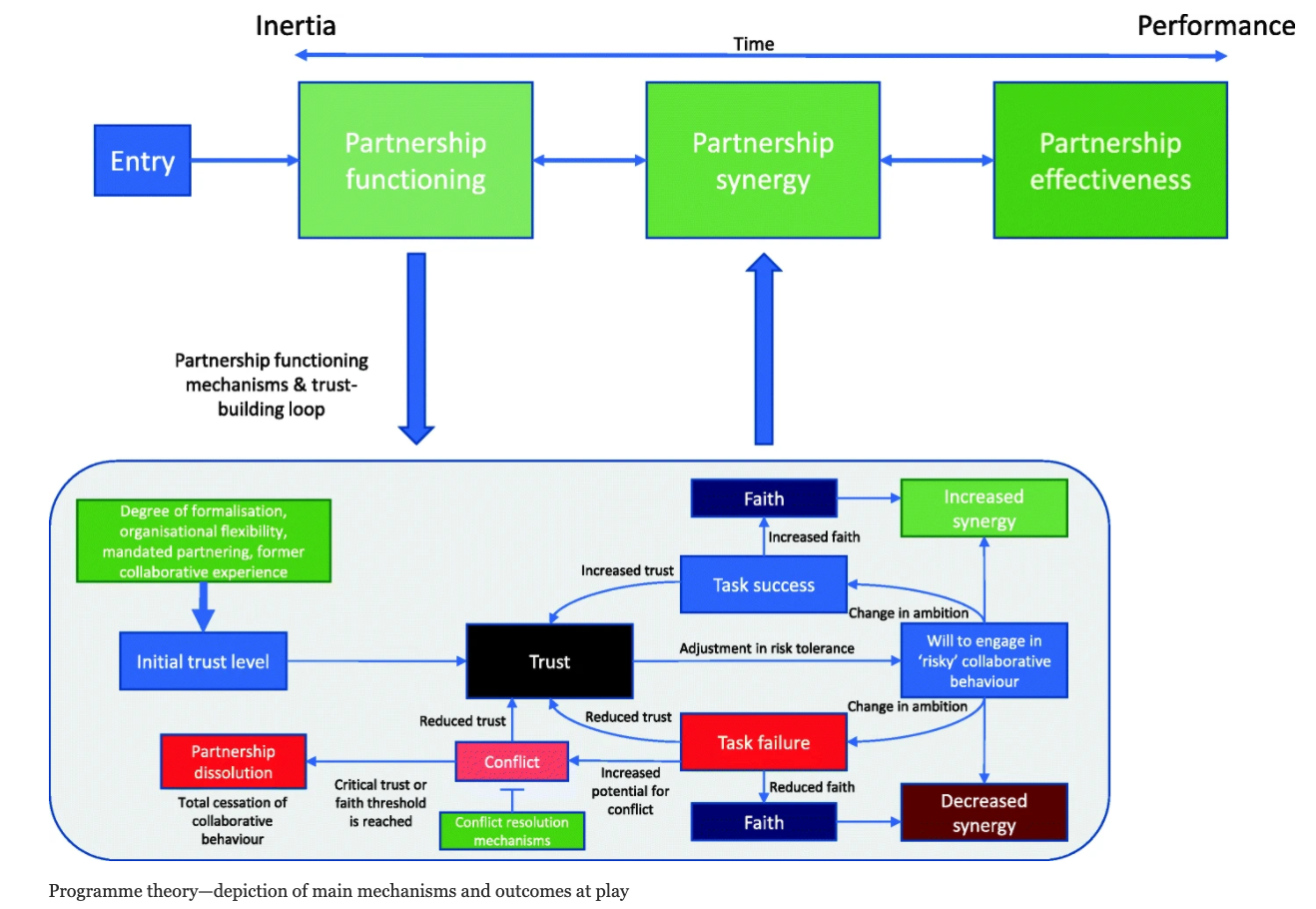 16
Aunger, J.A., Millar, R., Greenhalgh, J. et al. Why do some inter-organisational collaborations in healthcare work when others do not? A realist review. Syst Rev 10, 82 (2021). https://doi.org/10.1186/s13643-021-01630-8
[Speaker Notes: Aunger, J.A., Millar, R., Greenhalgh, J. et al. Why do some inter-organisational collaborations in healthcare work when others do not? A realist review. Syst Rev 10, 82 (2021). https://doi.org/10.1186/s13643-021-01630-8]
Resetting our approach to finance to embed change
18
Allocative efficiency
Allocative efficiency is a health economics term about doing the right amount of the right things.
Tweak budgets and resources
Leading to maximised Population Health
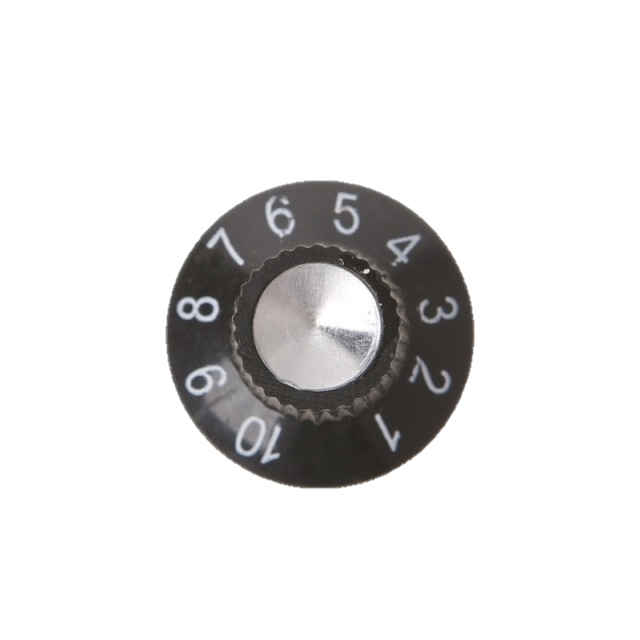 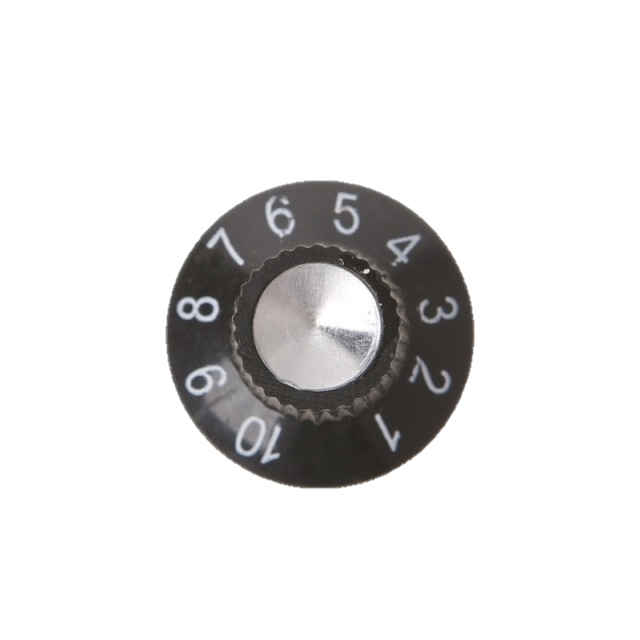 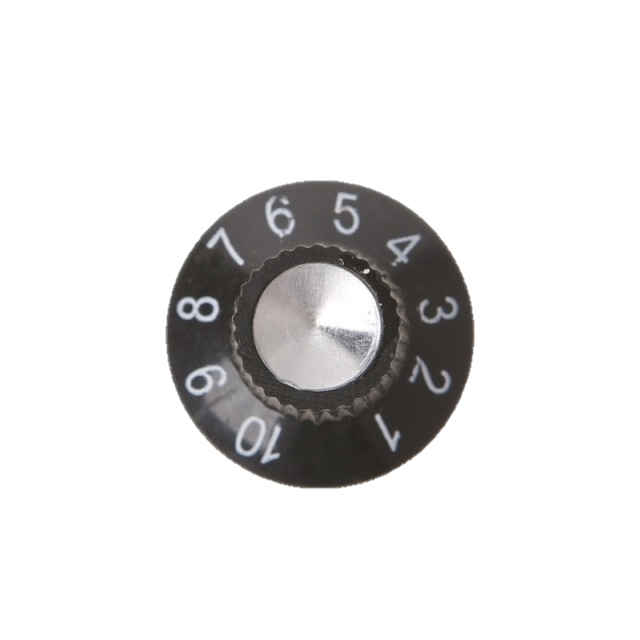 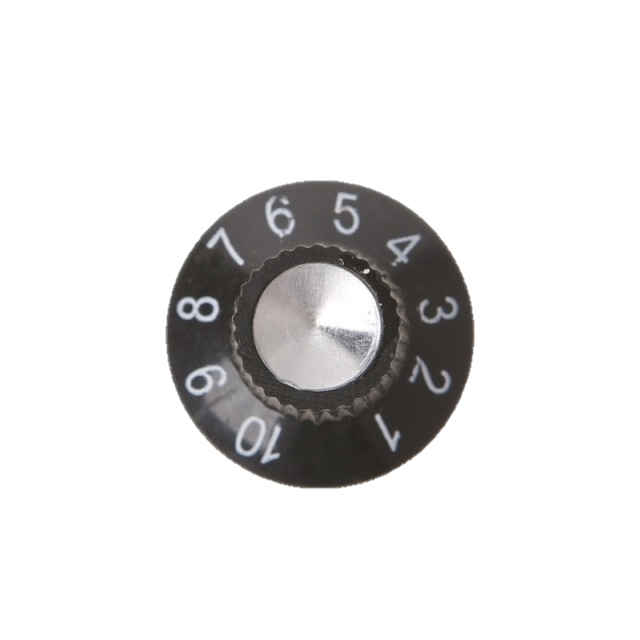 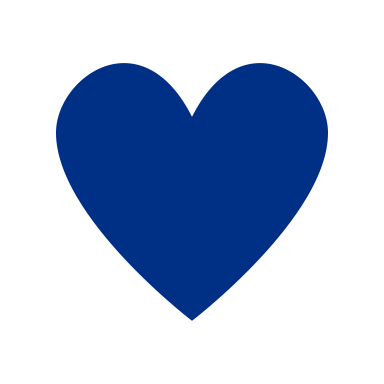 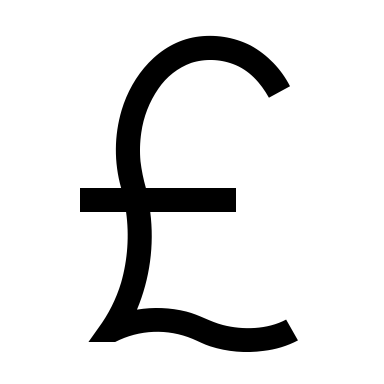 Behaviours
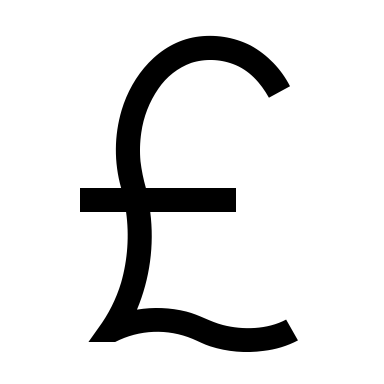 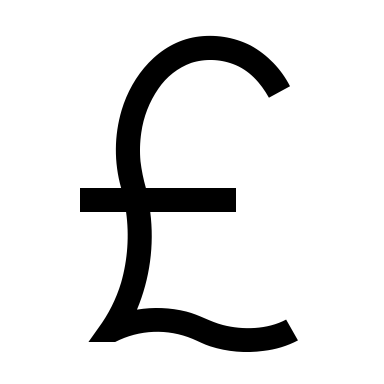 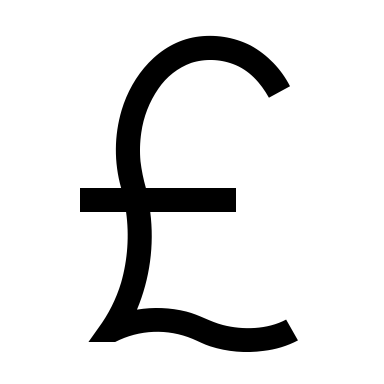 Social determinants
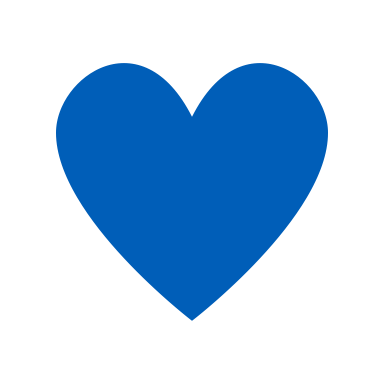 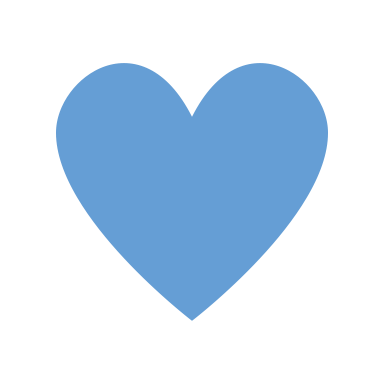 Environment
Clinical care
[Speaker Notes: A pathway is allocatively efficient when the allocation of resources is such that it is not possible to gain more value by switching a single pound from one budget to another.]
19
What is Socio-Technical Allocation of Resources?
STAR is a structured and transparent way of setting priorities through synthesising the views of key stakeholders and is informed by using the best available data.
‘Socio’ part
The social process entails engaging local, key stakeholders (including patients, clinicians, and managers) in building a view of the current pathway and model improvements. This is done with the help of a facilitator and visual models.
‘Technical’ part
The technical process entails the use of visual models based in health economic principles that can incorporate multiple criteria.
Population health gain
Health gain
Number who benefit
Cost per case
Costs
Numbers treated
[Speaker Notes: Triangles with a steep slope have a higher value for money than those with a shallower slope.

The x-axis represents costs – calculated using number treated and cost per case
The y-axis represents population health gain – calculated using numbers who benefit and individual health gain

Refs:
Airoldi, M., Morton, A., Smith, J. A. E., & Bevan, G. (2014). STAR - People-powered prioritization: A 21st-century solution to allocation headaches. Medical Decision Making, 34(8). https://doi.org/10.1177/0272989X14546376]
20
The STAR process
Model the initiatives prioritised in the decision conferences to assess their impact on the pathway
Develop a comprehensive understanding of the pathway
Facilitate discussions between people with experience, clinicians, managers and commissioners to understand and value the pathway and reach a consensus on priorities
Decision conferences
Determine how much health was improved by each of the interventions that make up the pathway
Facilitate conversations about improving the pathway, based on graphs comparing the health improvement and costs of each intervention
Reach consensus about the initiatives that could be taken forward to improve the pathway
[Speaker Notes: (Ballweg, 2017)]
Why STAR?
STAR is a method that can help determine priorities through a technical value-for-money analysis with extensive stakeholder engagement. 

STAR provides a structured way to bring stakeholders together to think about allocating resources across the entirety of a pathway through decision conferencing (DCs) and the building of visual models.

Clinical care accounts for ~20% of modifiable contributors to population health. STAR allows consideration of the full pathway, including all modifiable health determinants.
[Speaker Notes: Hood CM, Gennuso KP, Swain GR, Catlin BB. County health rankings: relationships between determinant factors and health outcomes. Am J Prev Med 2016; 50: 129‒135. https://doi.org/10.1016/j.amepre.2015.08.024.]
22
‘Socio’ bit
What is decision conferencing?
Decision conferencing is a way of “helping a group of key players to resolve important issues in their organisation by working together, under the guidance of an impartial facilitator with the aid of a decision analysis model of participants”. Lawrence D. Phillips, London School of Economics – Operational Research Group
Its use in STAR
For STAR, decision conferencing is used to bring stakeholders together to gain consensus about the current situation and priorities for the future.
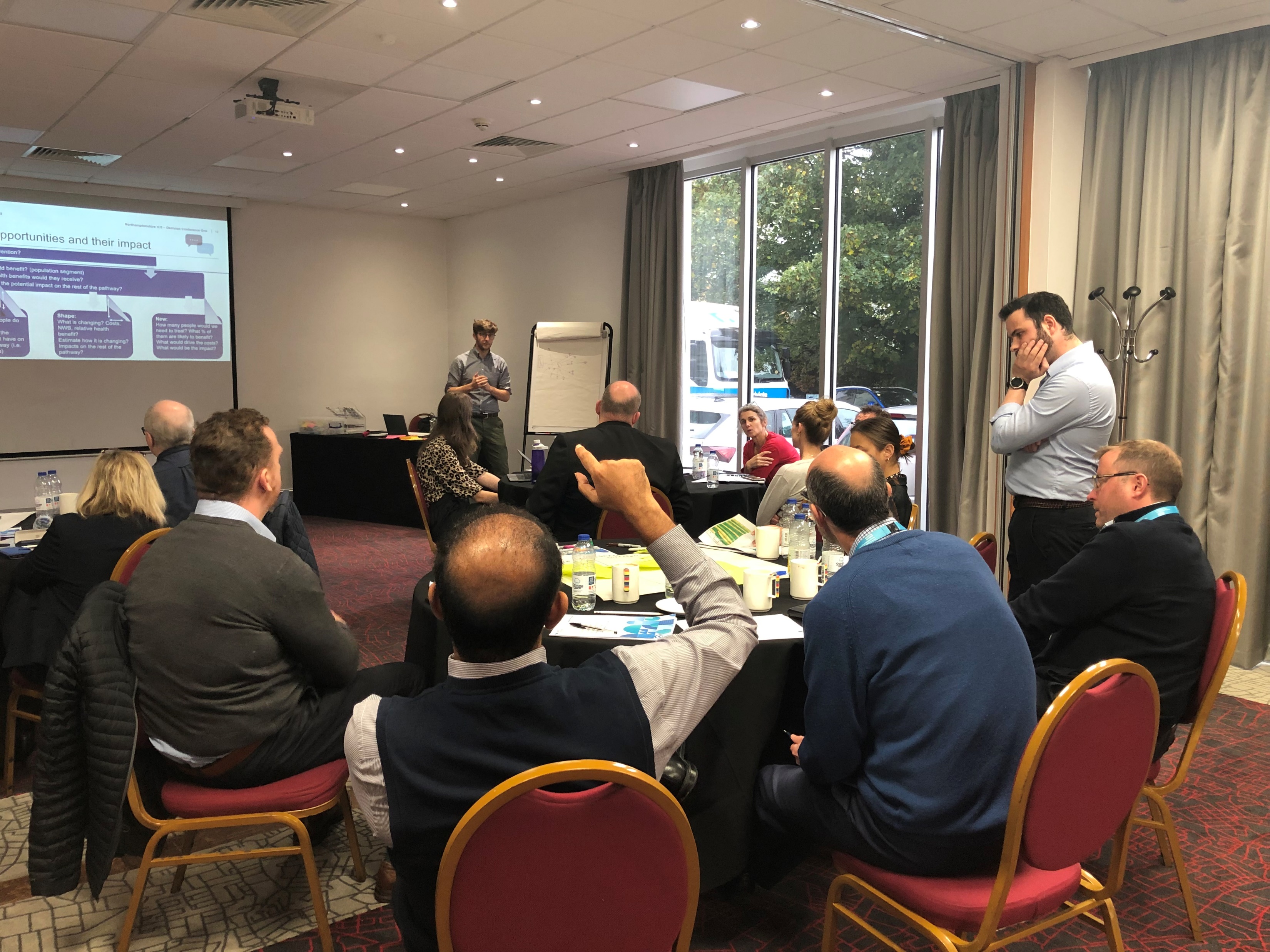 [Speaker Notes: http://eprints.lse.ac.uk/22712/1/06085.pdf]
23
‘Technical’ bit
Population health gain
Intervention
Each triangle represents an intervention or package of care. 
The steeper the slope, the higher the value for money.
A triangle has cost across the x-axis and population health gain across y-axis.
Benefit
Number who benefit
Cost per case
Costs
Numbers treated
POPULATION HEALTH GAIN
COSTS
Efficiency frontier = the pathway
The triangles (interventions) are then ordered by their value for money (highest to lowest) to create a view of the entire pathway, known as an efficiency frontier.
This is an easy-to-interpret visualisation of where the value in a pathway lies. 
Costs, benefits and numbers who benefit and numbers treated were sourced from data, literature and expert knowledge.
Lowest value for money
Highest value for money
[Speaker Notes: (Airoldi et al., 2014; The Health Foundation, n.d.)

https://www.valueinhealthjournal.com/article/S1098-3015(20)32134-3/fulltext]
24
An example of the STAR outputs from the falls pathway
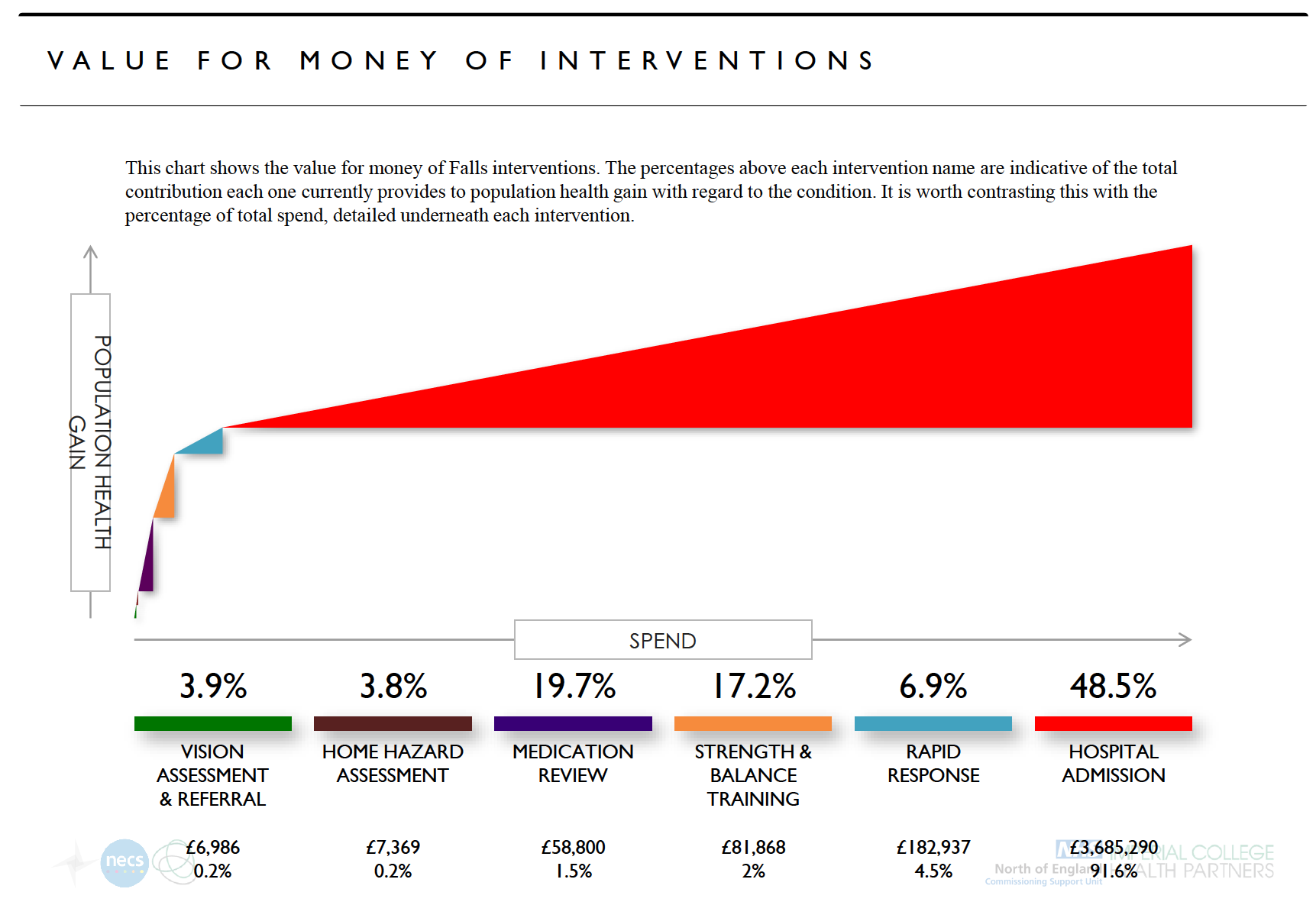 90% spend drives 50% of value 

Question: Are there better ways of allocating resources to support your population?
[Speaker Notes: This efficiency frontier shows all interventions along a pathway – with each triangle representing an intervention.

This graph helps to aid conversations and prioritisation in the decision conferences.

The goal is to increase the population health benefit and, where appropriate, reduce costs

Refs:
Airoldi, M., Morton, A., Smith, J. A. E., & Bevan, G. (2014). STAR - People-powered prioritization: A 21st-century solution to allocation headaches. Medical Decision Making, 34(8). https://doi.org/10.1177/0272989X14546376]
25
How can STAR support the improvement of a pathway?
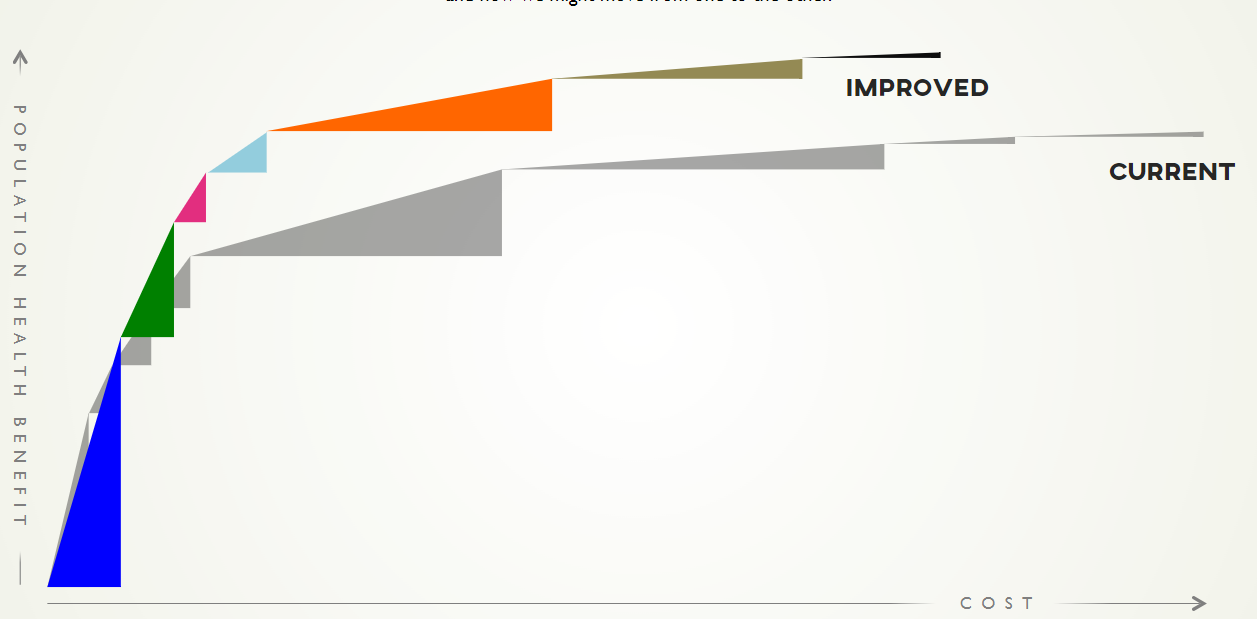 The STAR approach helps identify where value lies in a particular pathway and determines how the pathway  can be improved. 

It allows decision makers to  select interventions of best value for money (reduced cost / increased population health gain.
STAR can also be used to assess priorities across a portfolio of investments across multiple pathways.
[Speaker Notes: STAR tutorial 2017.

Airoldi, M., Morton, A., Smith, J. A. E., & Bevan, G. (2014). STAR - People-powered prioritization: A 21st-century solution to allocation headaches. Medical Decision Making, 34(8). https://doi.org/10.1177/0272989X14546376]
Meanwhile in the real world…
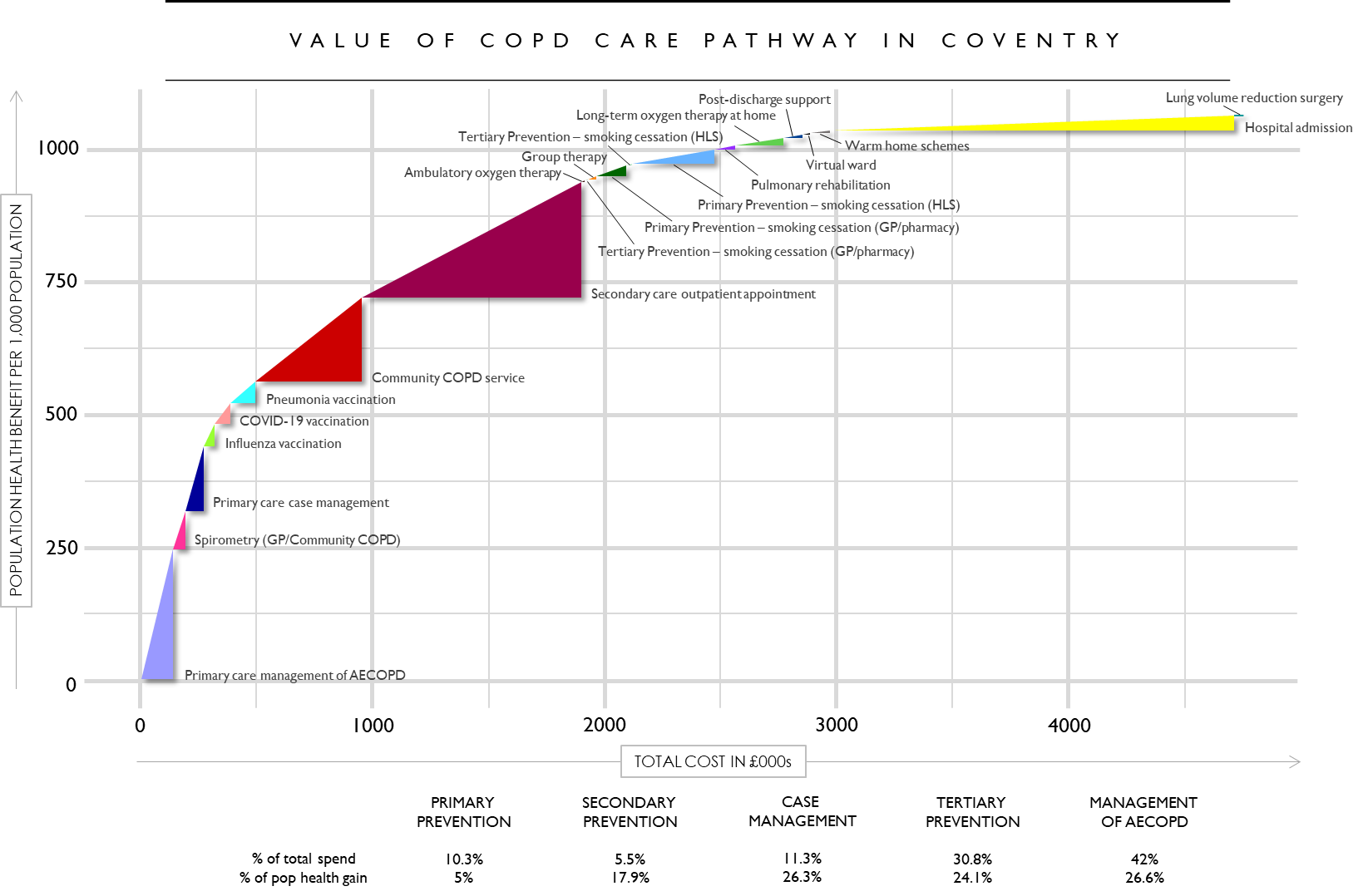 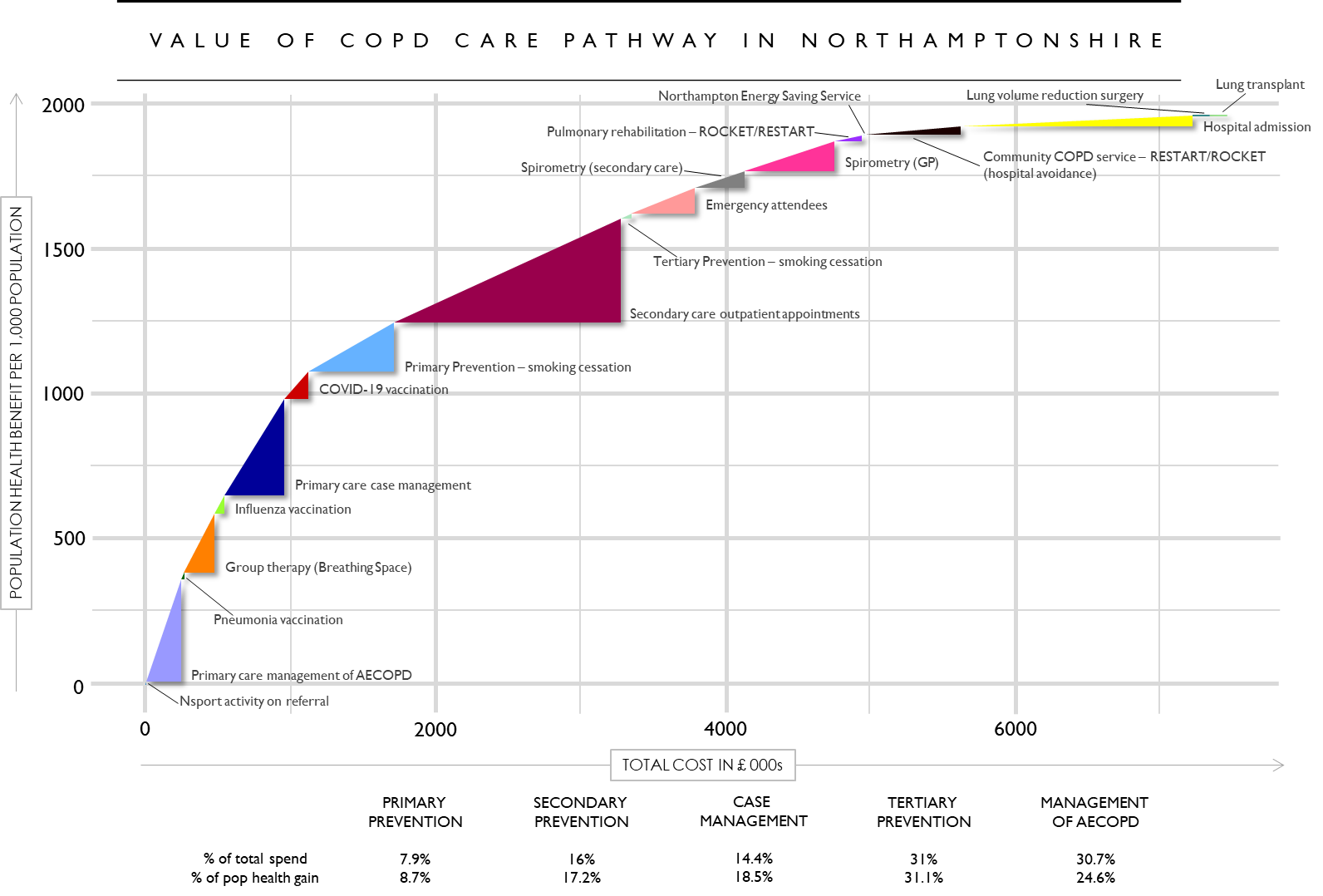 Executive Summary: Smarter Spending in Population Health
29
Process
The project aimed to understand how to increase allocative efficiency of the COPD pathway in Nottinghamshire. It was facilitated through the following process:
Collect data and evidence on the pathway:

>500 COPD patients completed a preferences survey

>64 publications were part of the literature review

>100 data points were collected looking at costs, activity and health gain.
Model pathway improvements in terms of costs and population health:

11 pathway improvements were modelled using methods validated by LSE

Five pathway improvements are recommended for implementation due to the modelled cost and population health gain.
Collaborative workshops to value the pathway and identify improvements:

22 attendees contributed to two in-person workshops

Attendees included patients, COPD clinical specialists, public health, finance, informatics, analysts and transformation.
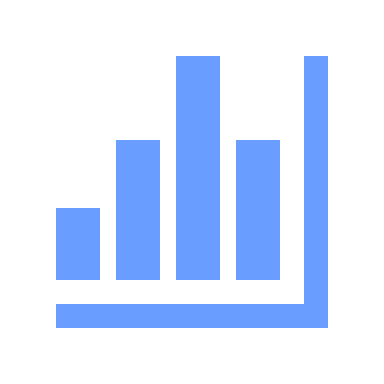 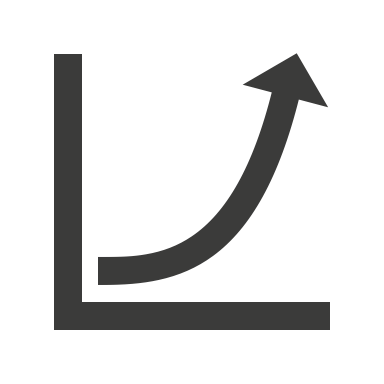 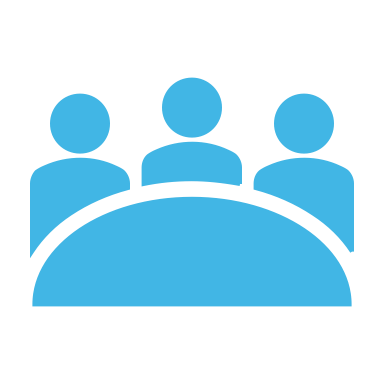 More details on the project process are on page 12
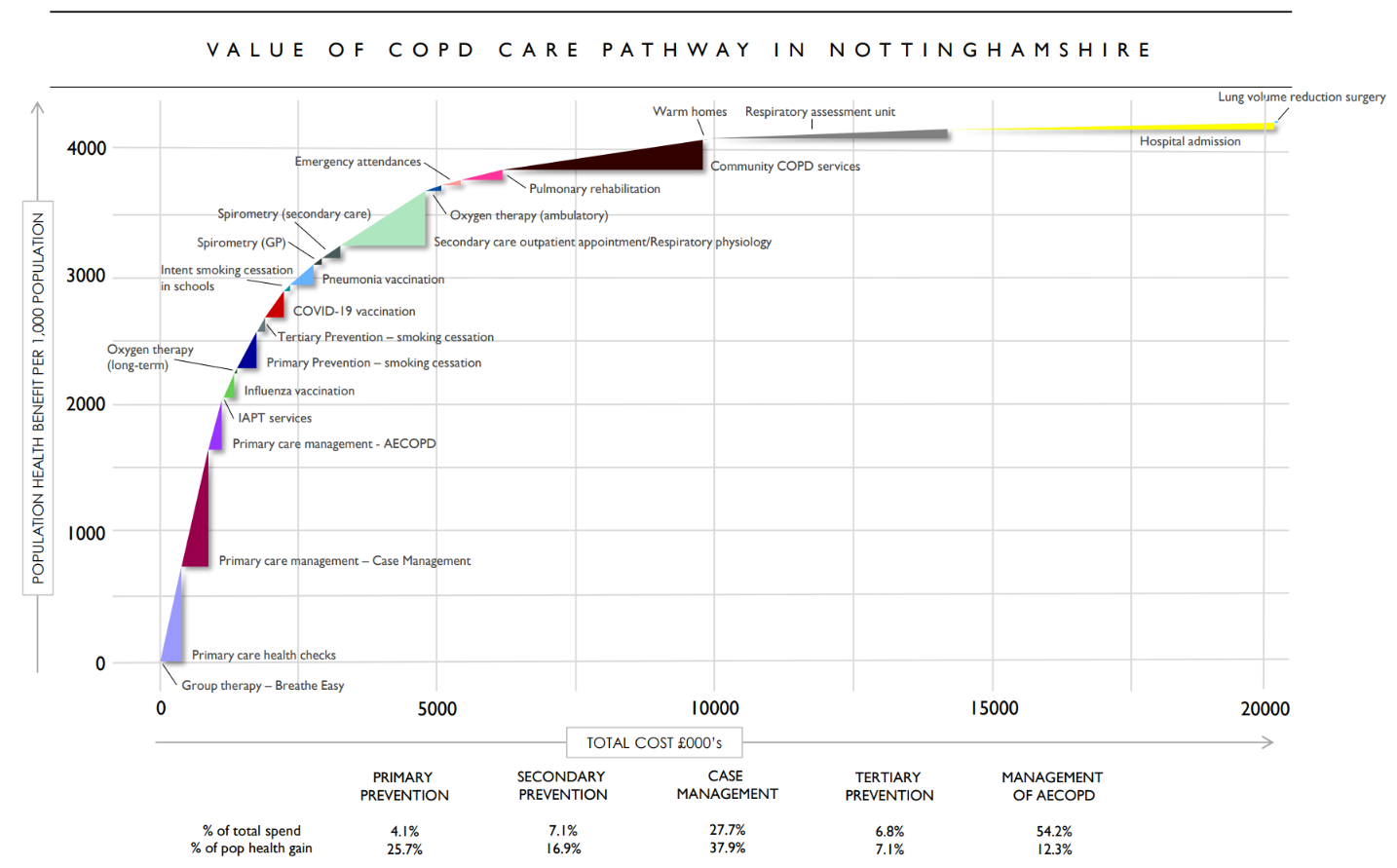 Executive Summary: Smarter Spending in Population Health
31
Recommendations
The following pathway improvements have been modelled and are recommended for implementation as they are likely to lead to the most health generation per pound spent.
Improving case-finding by targeted COPD screening
Making every contact count – ‘very brief advice’ on smoking cessation
Conducting patient’s yearly reviews through group consultations
Introducing referral pathways to Breathe Easy
Improving uptake to smoking cessation services
Yearly savings through early diagnoses (>£1.3m)
Cost neutral
Cost inducing but effective (£69k - £76k)
Cost saving through reduction in AECOPDs (~£2,000)
Inexpensive intervention (<£2,700)
~2,600 additional cases of COPD identified per year
~1,088 more quitters per year
~6,074 more patients having a yearly review
Large net population health gain for cost
~243 quitters per year
Address priority: Improving case management in primary care
Address priority: Stopping more people from smoking and helping more people to quit
Address priority: Stopping more people from smoking and helping more people to quit
Address priority: Improving case management in primary care
Address priority: Improving uptake of tertiary prevention services
If implemented, these interventions are expected to result in £408k-872k increase on costs and a 34.24 percentage point increase to population health (best case scenario). 

More details on intervention, recommendations and next steps on pages 20-38
Executive Summary: Smarter Spending in Population Health
32
Process
The project aimed to understand how to increase allocative efficiency of the COPD pathway in Gloucestershire. It was facilitated through the following process:
Collect data and evidence on the pathway:

>500 COPD patients completed a preferences survey

>64 publications were part of the literature review

>100 data points were collected looking at costs, activity and health gain.
Model pathway improvements in terms of costs and population health:

12 pathway improvements were modelled using methods validated by LSE

Five pathway improvements are recommended for implementation due to the modelled cost and population health gain.
Collaborative workshops to value the pathway and identify improvements:

28 attendees contributed to two in-person workshops

Attendees included patients, COPD clinical specialists, public health, finance, informatics, analysts and transformation managers.
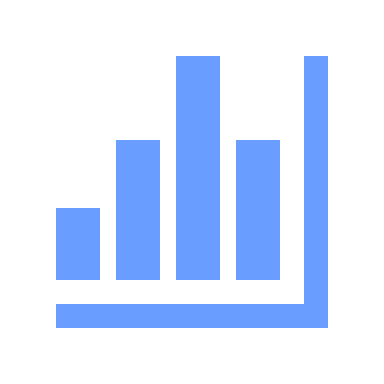 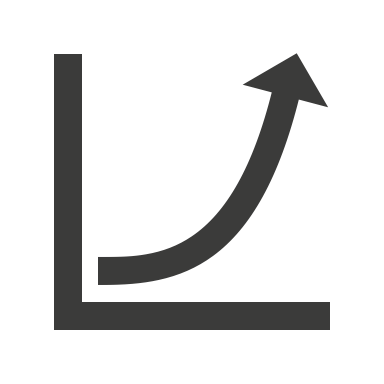 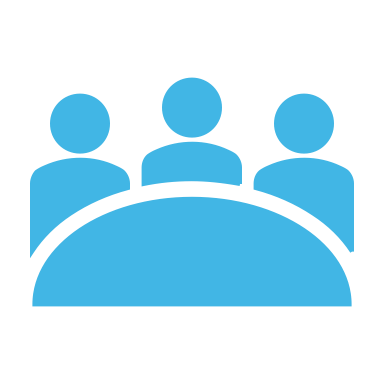 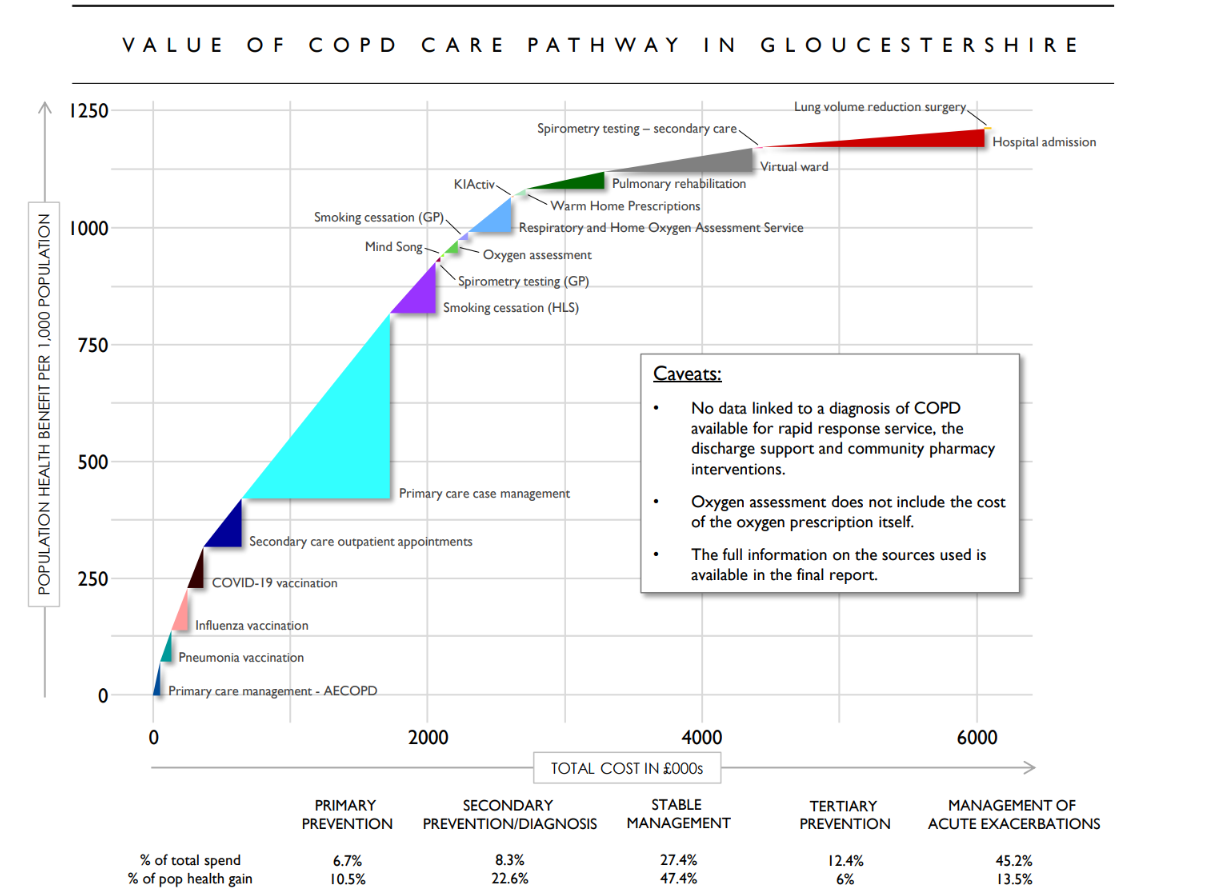 Executive Summary: Smarter Spending in Population Health
34
Recommendations
The following pathway improvements have been modelled and are recommended for implementation as they are likely to lead to the most health generation per pound spent.
More effective use of the virtual ward
Improving uptake to Mindsong and KiActiv
Proactive case finding
Very brief advice (VBA) for tobacco dependency
Increasing uptake of PR (online offering)
~£2 saved for every £1 spent
Possible ~£7 saved for every £1 spent
~£5 saved for every £1 spent
Yearly savings through avoided admission (~£2,500)
Cost neutral
Reducing risk of hospital acquired infection
Scalable option to increase PR engagement
Increased early diagnosis
Linked to a 66% increase in quitting rate
102 additional people accessing services
Priority addressed: Managing acute exacerbations more efficiently
Priority addressed: Enhancing the role of social prescribing and awareness of services
Priority addressed: Enhancing the role of social prescribing and awareness of services
Priority addressed: More proactive and earlier interventions in primary care
Priority addressed: Creation of a tobacco prevention and treatment alliance
If implemented, these pathway improvements are expected to be cost saving. They are estimated to save £1.04m net per year and lead to a 12.4% percentage point increase to population health. 

More details on intervention, recommendations and next steps on pages 20-38
Executive Summary: Smarter Spending in Population Health
35
Process
The project aimed to understand how to increase allocative efficiency of the COPD pathway in Birmingham and Solihull. It was facilitated through the following process:
Collect data and evidence on the pathway:

>500 COPD patients completed a preferences survey

>64 publications were part of the literature review

>100 data points were collected looking at costs, activity and health gain.
Model pathway improvements in terms of costs and population health:

13 pathway improvements were modelled using methods validated by LSE

Five pathway improvements are recommended for implementation due to the modelled cost and population health gain.
Collaborative workshops to value the pathway and identify improvements:

20 attendees contributed to two workshops

Attendees included COPD clinicians, public health, finance, informatics, analysts and transformation managers.
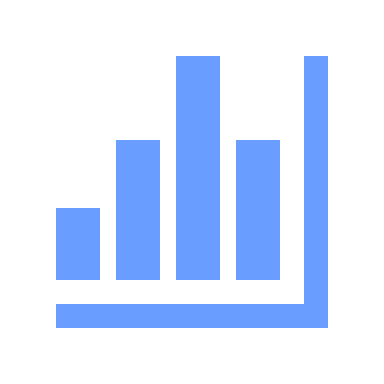 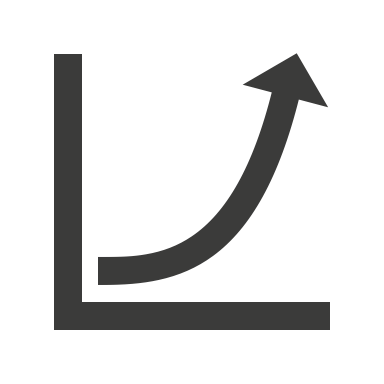 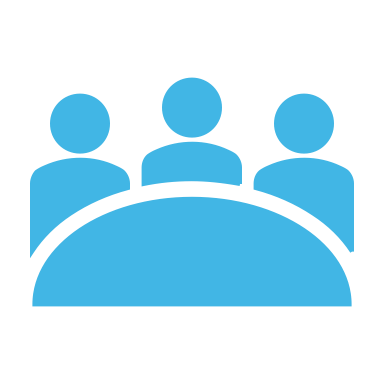 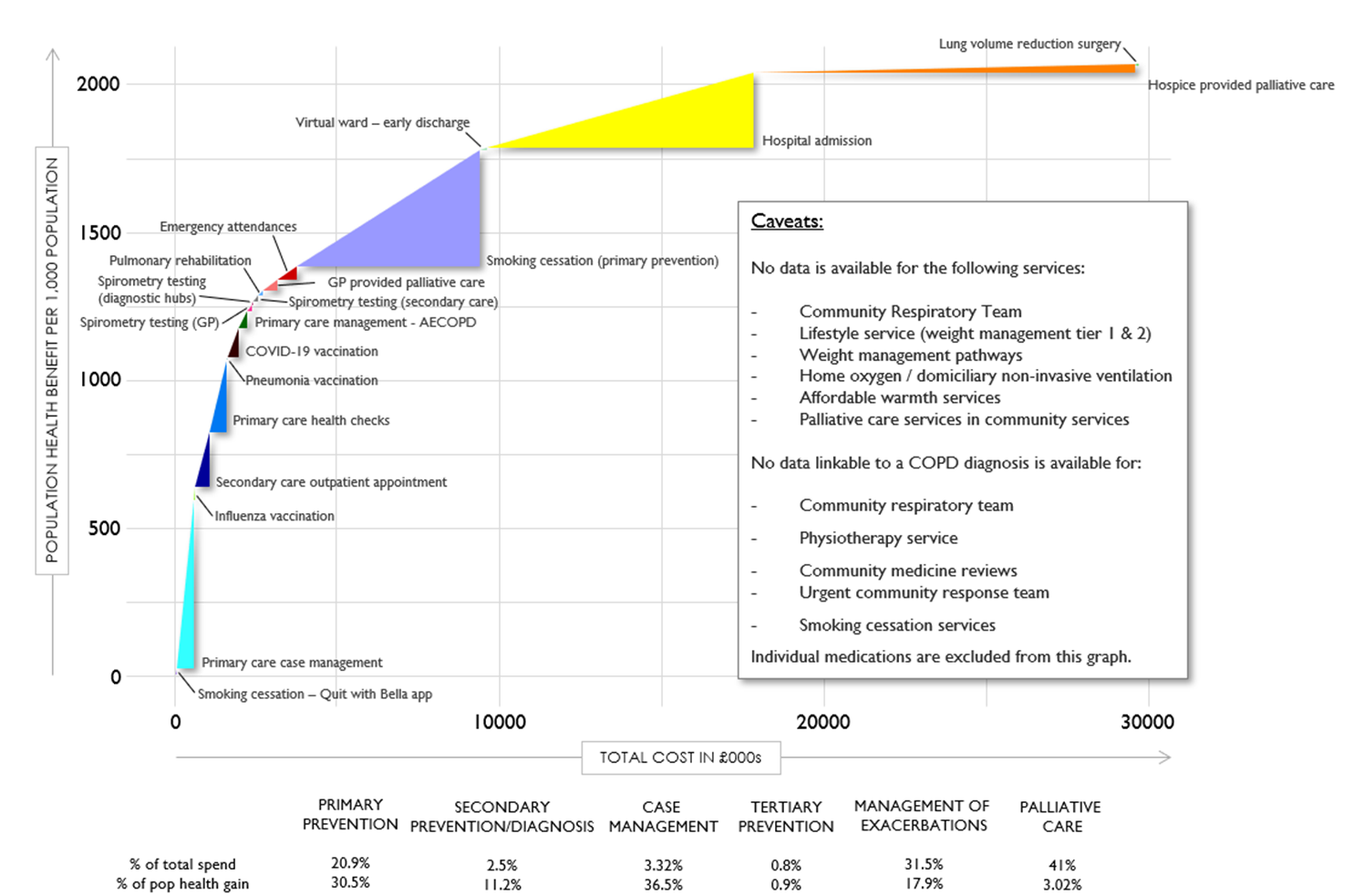 Birmingham
Executive Summary: Smarter Spending in Population Health
37
Recommendations
The following pathway improvements have been modelled and are recommended for implementation as they are likely to lead to the most health generation per pound spent.
Virtual ward as early discharge support
Expanding spirometry testing
Introducing the myCOPD app
Promoting respiratory services within localities through social prescribing – physical activity
Increasing uptake of smoking cessation services (Tertiary prevention – Quit with Bella app)
Up to £163k savings a year due to early diagnosis
£0.01 for every additional unit of population health gain
£0.26 for every additional unit of population health gain
Yearly savings through avoided admission (~£1.8m)
£0.23 for every additional unit of population health gain
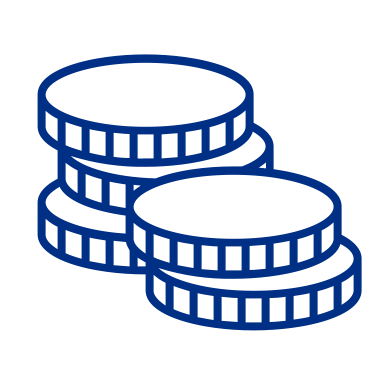 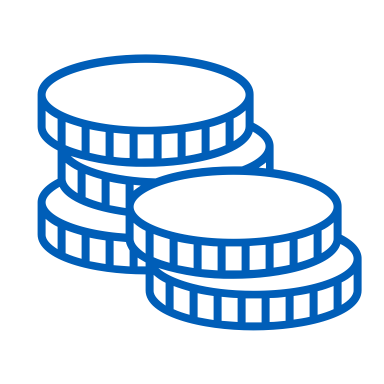 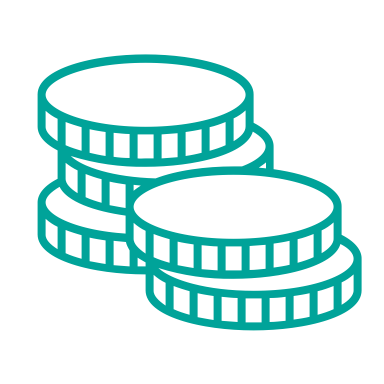 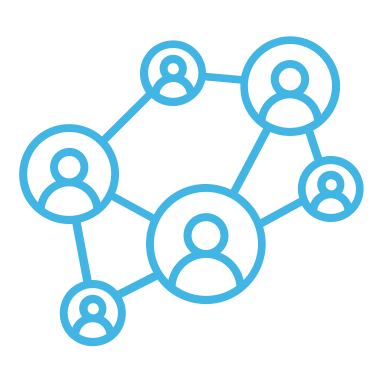 1 hospital admission avoided for every 70 people treated
94 fewer hospital admissions a year
~11,000 people receiving self care support a year
4,194 fewer bed days required for COPD patients per year
1 avoided case of COPD for every 88 people who quit
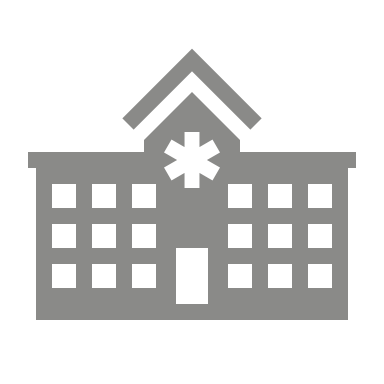 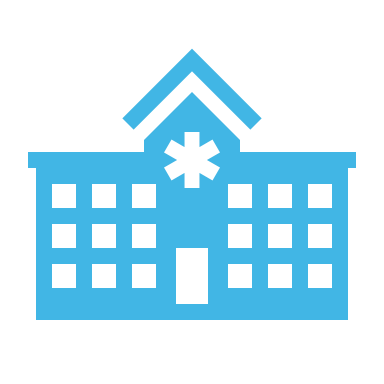 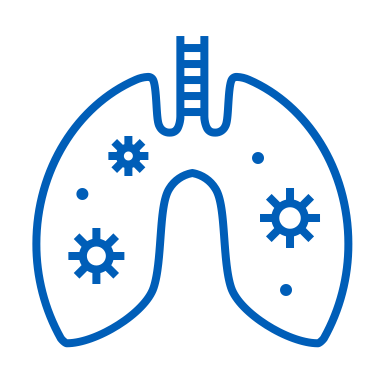 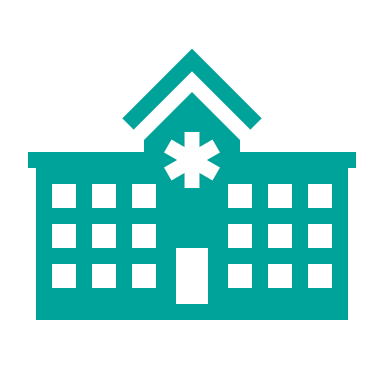 Priority addressed: Living well
National priority addressed: Expand virtual wards
Priority addressed: Accurate and timely diagnosis
Priority addressed: Living well
Priority addressed: Prevention and promotion of healthier communities
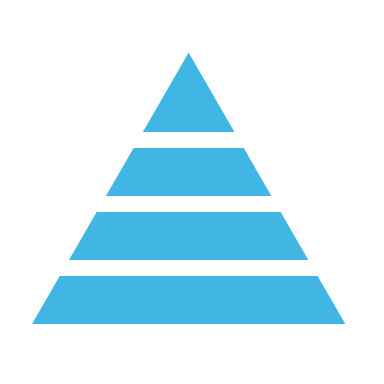 If implemented, these pathway improvements are expected to be cost saving. They are estimated to save ~£1.8m net per year and lead to a 52.46% percentage point increase to population health. 

More details on intervention, recommendations and next steps on pages 20-34
Questions
andi.orlowski@nhs.net
https://healtheconomicsunit.nhs.uk/
@andrzeio